5.2 Molecular PolarityObj 2
Chemistry
Essential Questions
What is a polar molecule?
How do you determine if a molecule is polar?
How does polarity affect solubility?
Polarity of A Molecule
A polar molecule has one end of molecule that is negative and one end that is positive from unequal e- distribution
The negative and positive end is called a dipole
Polarity of a molecule depends on shape and type of bond, but must contain at least one polar bond
Polarity of A Molecule (cont)
A molecule will be polar if there is a dipole  (both positive and negative end) on the molecule
Water has a the negative end (O) and a positive end (H’s)
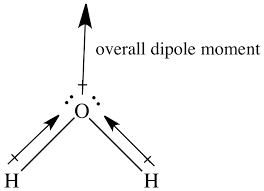 Polarity of A Molecule (cont)
A molecule can be nonpolar with polar bonds if the molecule does not have a dipole so it does not have both positive and negative end.
Carbon dioxide has only negative ends
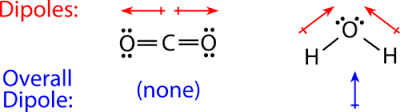 Determining Polarity of a Molecule
Write the Lewis Structure in the correct shape
Label polar bonds with arrows/symbols. If there are no polar bonds then it is nonpolar. If there are polar bonds go to step 3.
Check to see if the molecule has both a positive and negative end. If so it is polar and if not it is nonpolar.
Determining Polarity of a Molecule (cont)
Determine if the following molecules are polar
Ammonia: NH3
Methane: CH4
H2S
SiCl4
SeCl6
GeSH2
Solubility
Solubility is when two compounds are able to mix together or be dissolved
Insolubility is when they do not mix
Soluble		   Insoluble
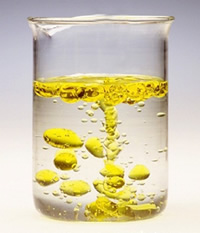 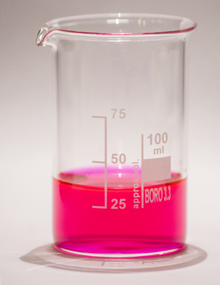 Why does polarity matter?
Polarity affects solubility or how substances mix.
“Like dissolves like”
Nonpolar will only mix with nonpolar substances and polar with polar substances
Essential Questions
What is a polar molecule?
How do you determine if a molecule is polar?
How does polarity affect solubility?
5.2 Tracked Assignment
5.2 Tracked Assignment Worksheet